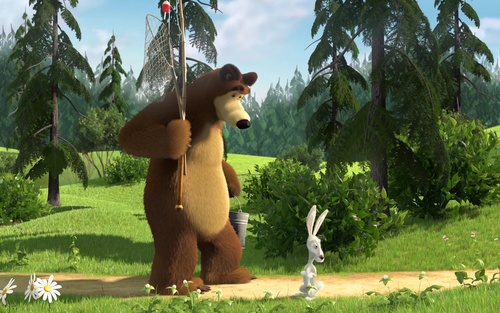 ТРЕНАЖЁр ДЛЯ 6 КЛАССА
Действия 
с отрицательными 
десятичными 
дробями
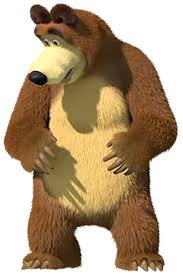 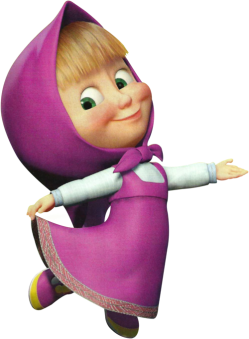 Автор: 
Злобина Н. А., учитель математики
МБОУ СОШ № 4 г. Апатиты 
Мурманской области
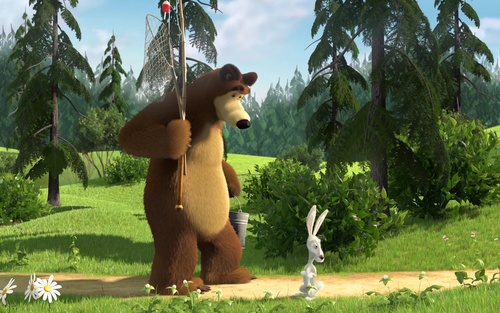 иНСТРУКЦИЯ
Ребята, решите правильно все примеры и вы соберете картинку - пазл!
Угадайте, кто на ней?
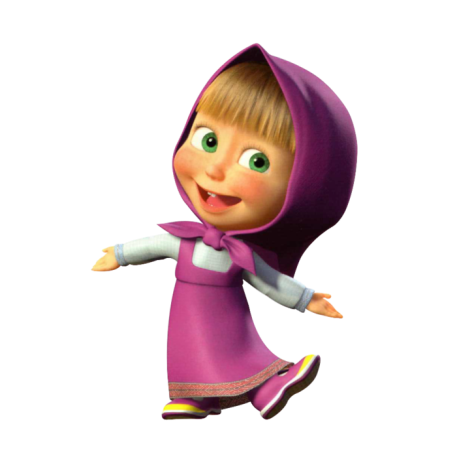 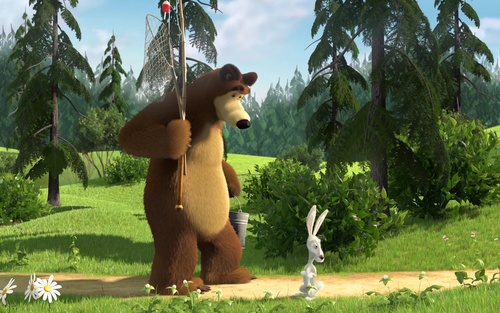 иНСТРУКЦИЯ
В каждом задании нужно выбрать верный ответ из четырех предложенных, щёлкнув мышью по нужному облаку


Переход на другой слайд по кнопке
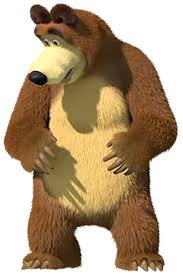 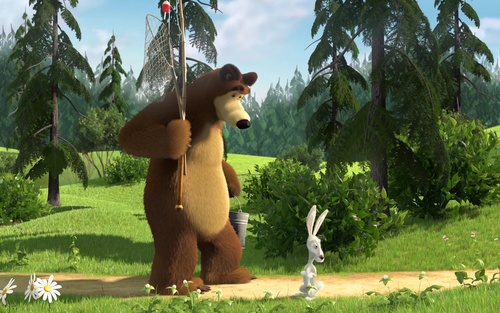 1
-0,3 + (-4) =
-4,3
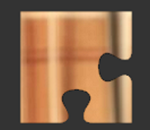 4,3
3,7
-3,7
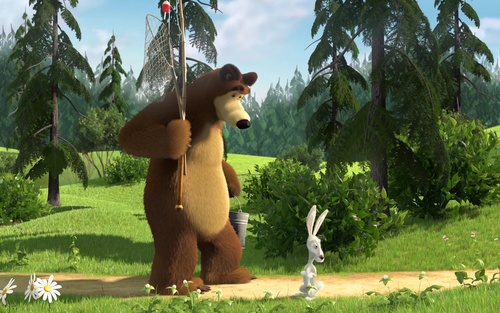 2
-0,36 + 1,5 =
1,86
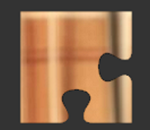 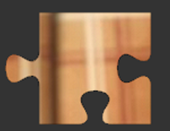 -1,86
1,14
-1,14
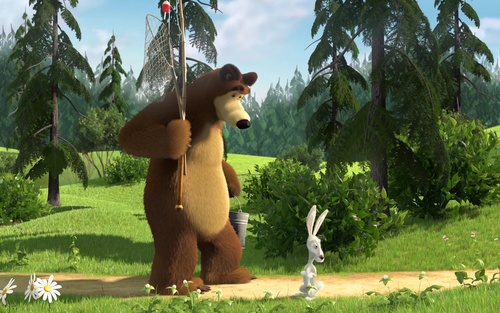 3
-0,56 - (-0,57)=
-0,01
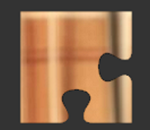 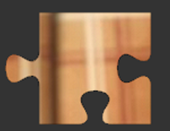 0,01
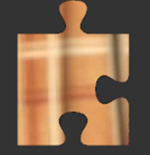 -1,13
-2,13
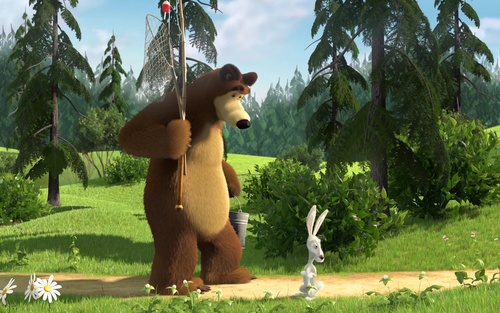 4
-1,2 + (-2,8) =
-4
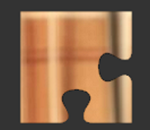 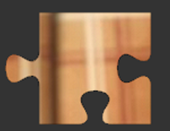 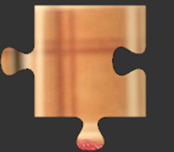 -1,6
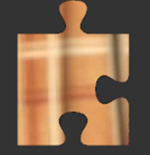 4
1,6
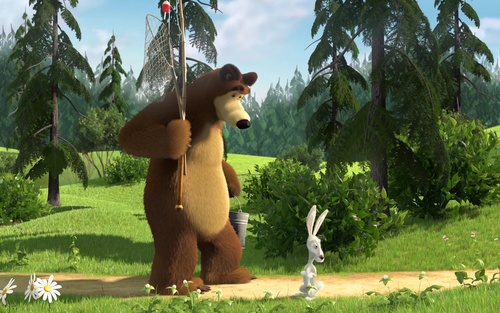 5
0,35 + (-2,35)=
2,7
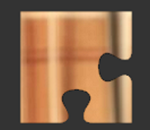 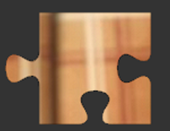 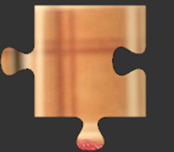 -2,7
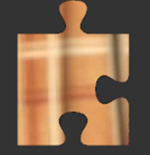 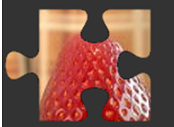 2
-2
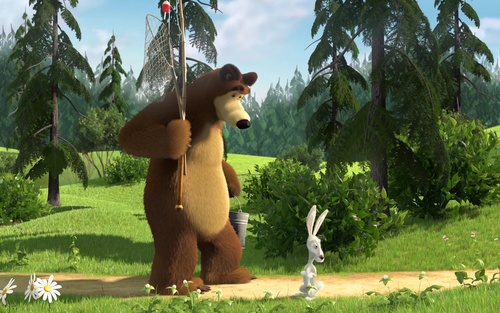 6
-4,1 - 5,9 =
-10
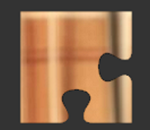 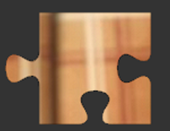 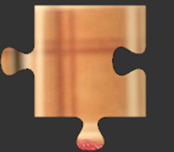 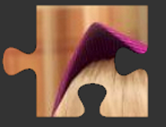 10
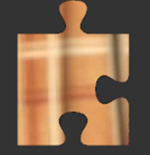 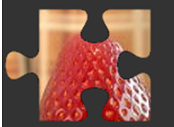 0,8
-0,8
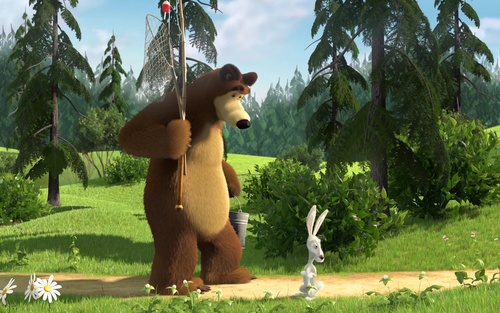 7
-9,57 - (-8,43) =
-18
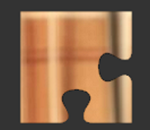 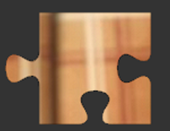 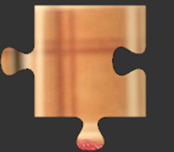 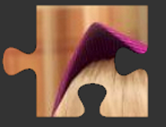 -1,14
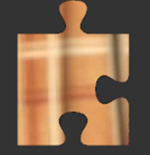 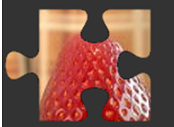 1,14
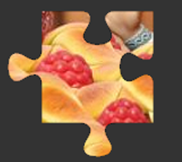 18
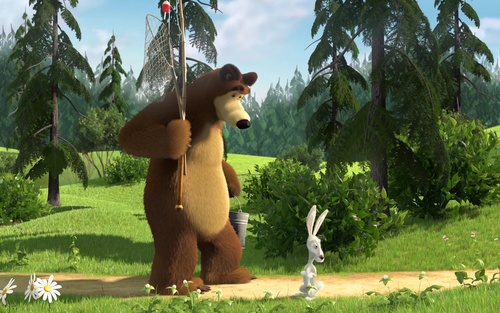 8
-3 - 5,7 =
-8,7
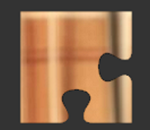 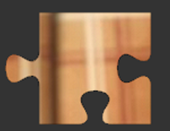 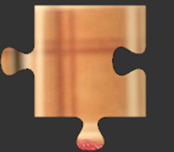 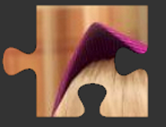 -6
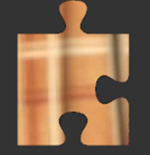 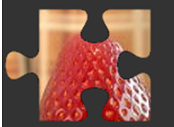 8,7
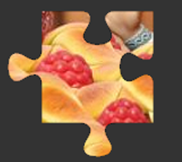 6
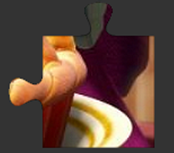 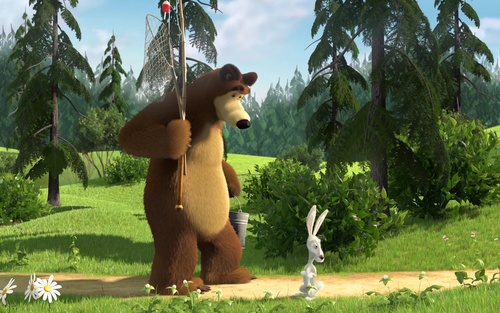 9
7,1 – 8,9 =
1,8
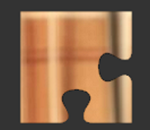 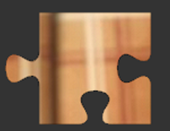 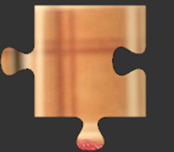 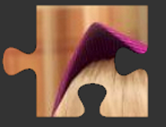 -1,8
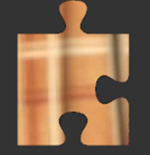 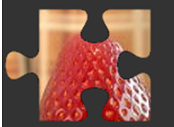 16
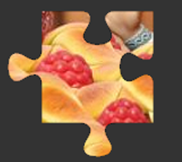 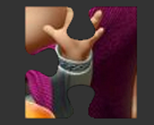 -16
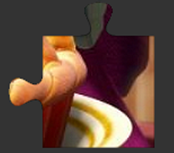 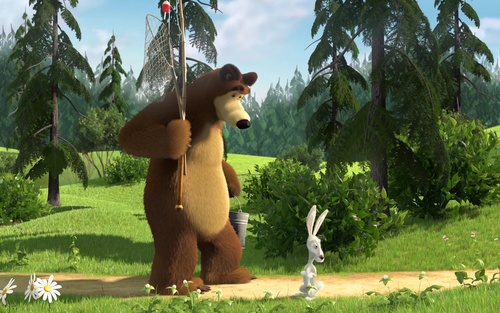 10
-4,6 - 5,4 =
-10
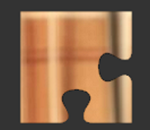 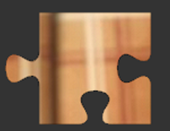 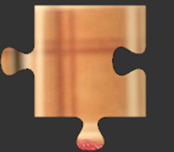 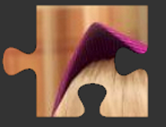 10
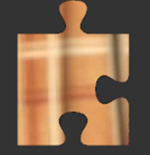 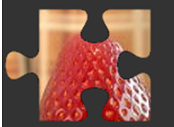 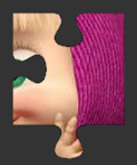 -0,8
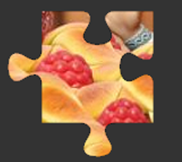 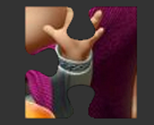 0,8
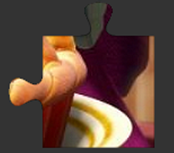 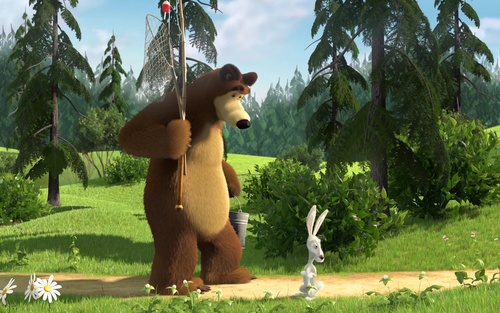 11
-0,8  (-0,3)=
-2,4
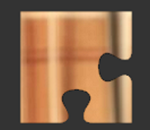 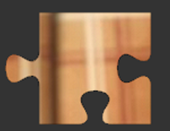 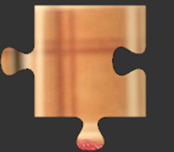 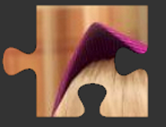 2,4
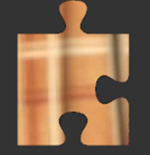 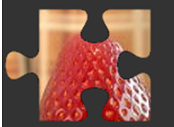 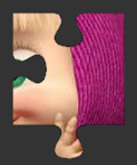 0,24
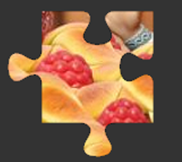 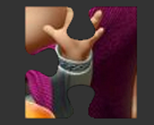 -0,24
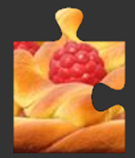 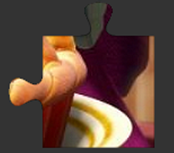 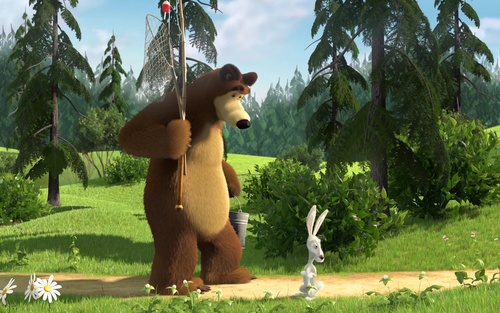 12
-0,08  0,7 =
-0,056
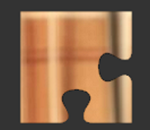 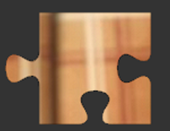 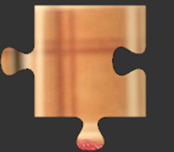 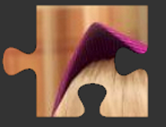 0,056
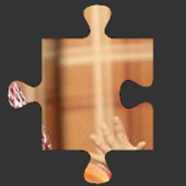 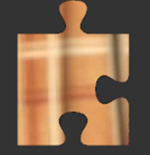 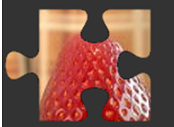 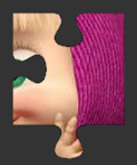 -0,56
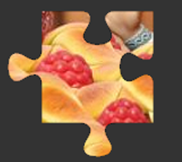 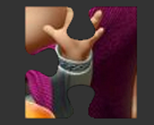 -5,6
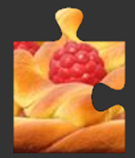 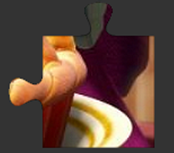 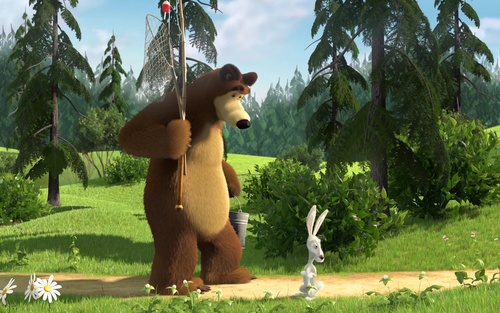 13
34(-0,01) =
0,34
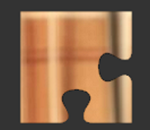 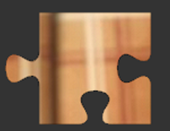 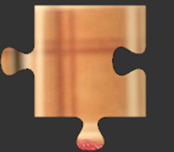 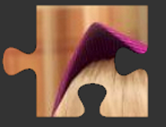 -3,4
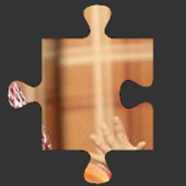 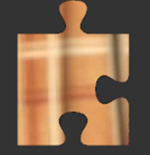 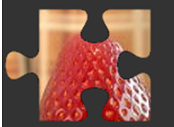 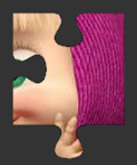 -34
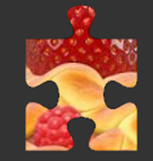 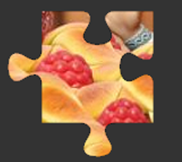 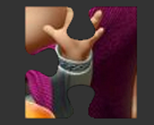 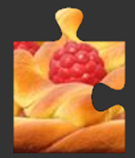 -0,34
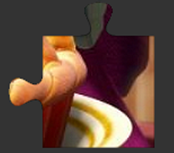 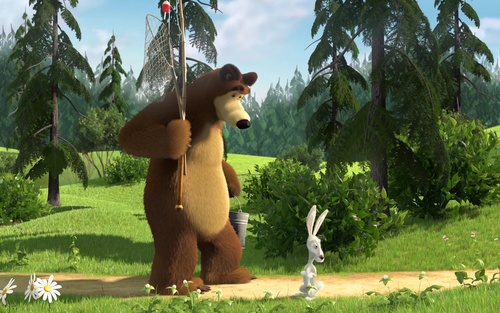 14
-12,5  0,08 =
1
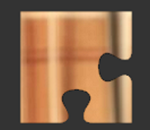 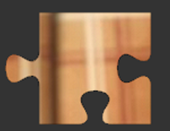 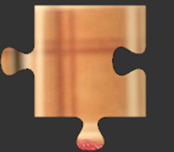 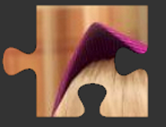 -1
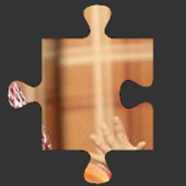 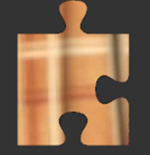 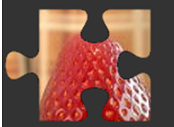 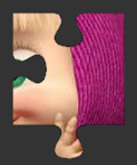 0,1
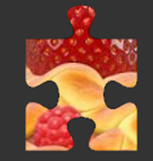 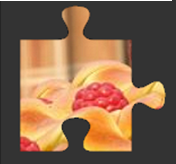 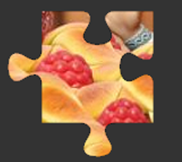 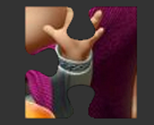 -0,01
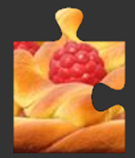 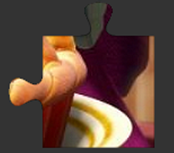 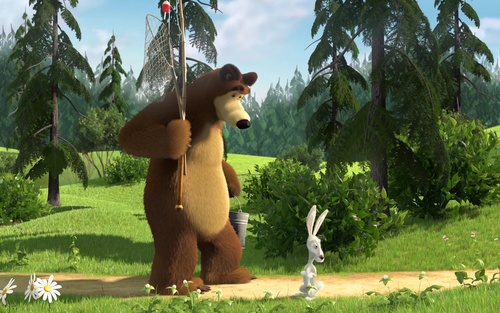 15
-0,4  (-20) =
0,8
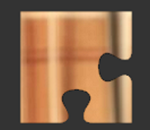 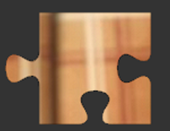 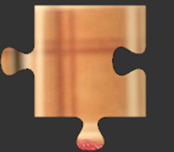 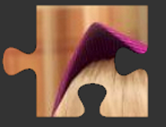 -8
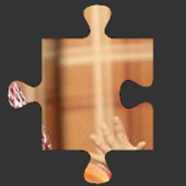 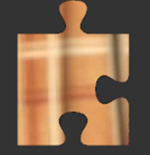 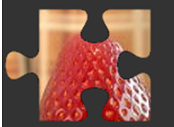 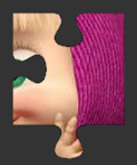 8
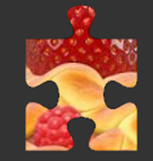 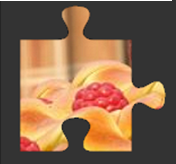 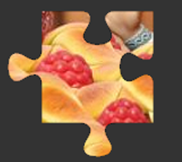 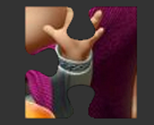 80
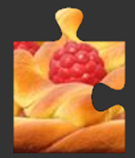 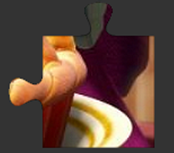 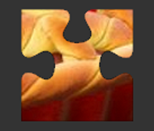 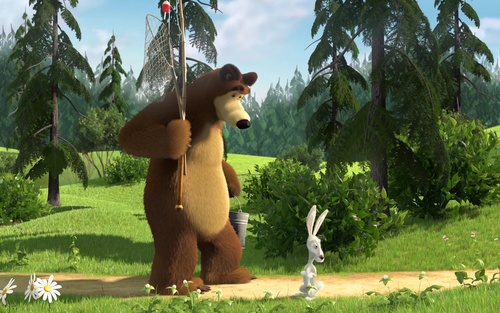 16
-3 : (-6) =
-0,5
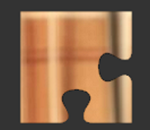 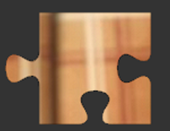 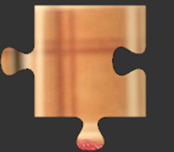 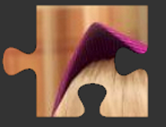 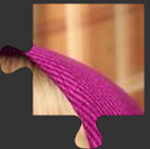 0,5
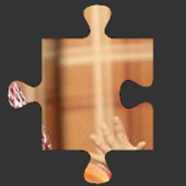 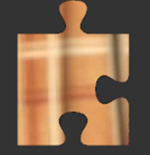 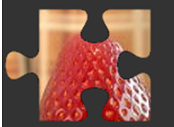 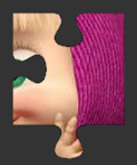 -2
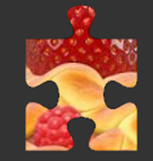 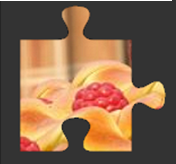 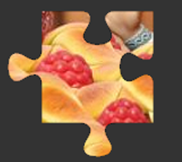 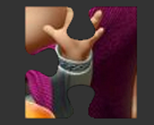 2
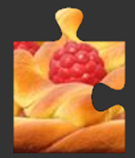 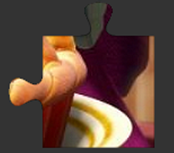 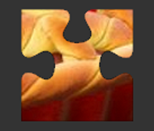 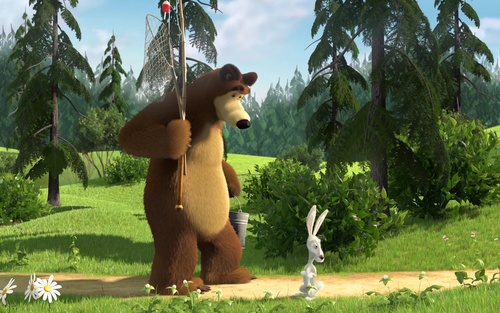 17
-6 : 0,2 =
-18
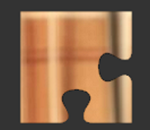 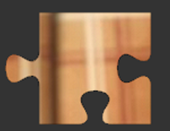 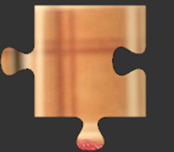 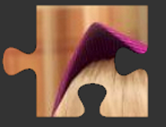 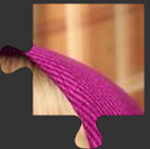 -0,03
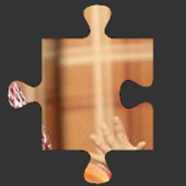 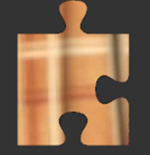 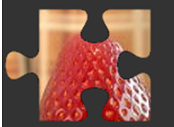 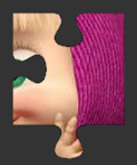 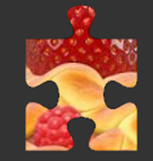 -30
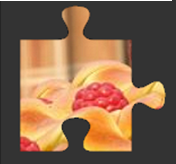 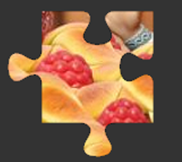 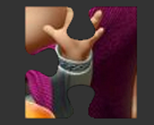 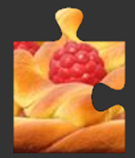 30
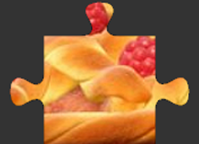 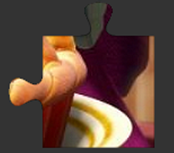 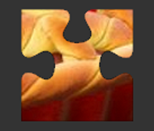 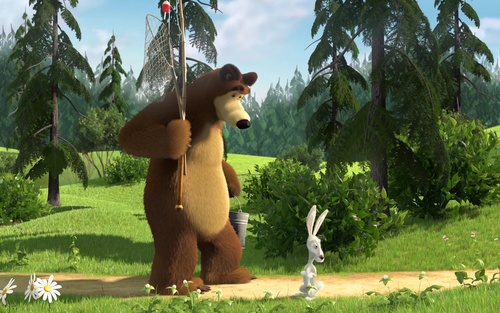 18
2,4: (-0,03)=
-80
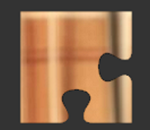 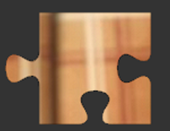 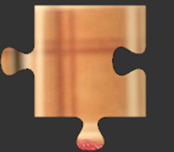 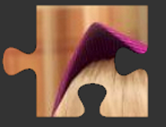 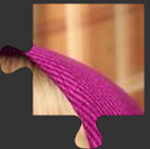 -0,8
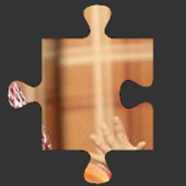 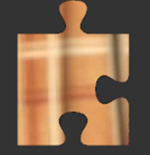 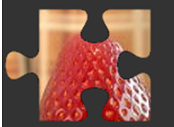 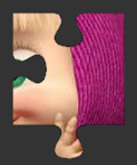 0,6
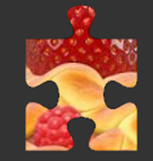 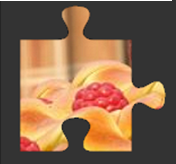 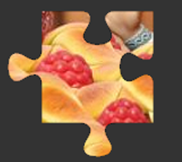 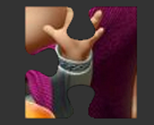 60
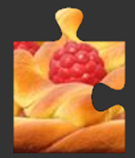 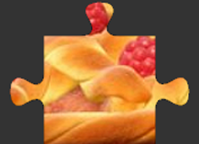 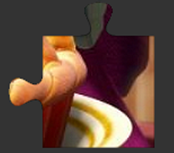 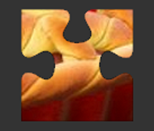 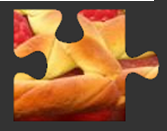 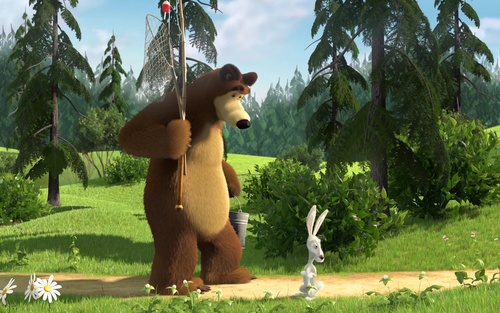 19
-0,42 : 0,07=
-6
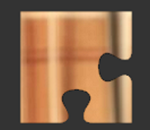 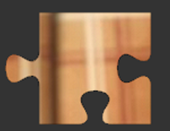 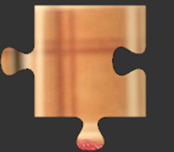 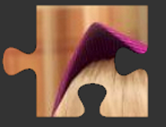 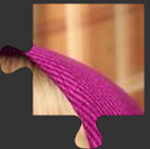 -7
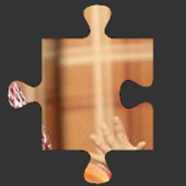 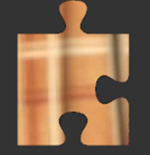 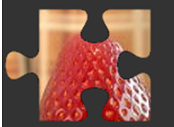 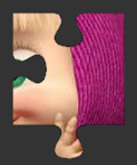 0,006
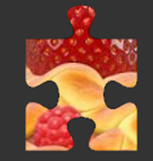 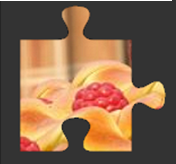 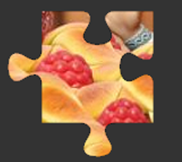 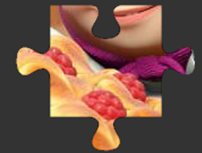 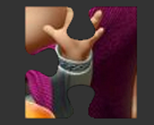 0,07
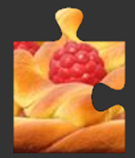 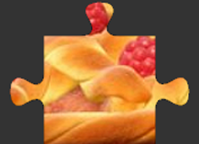 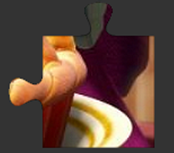 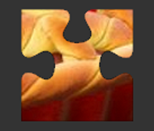 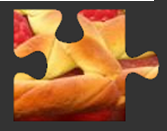 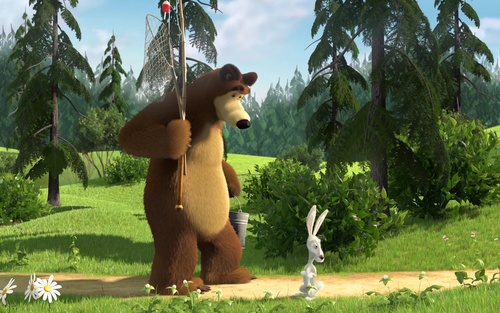 20
-3,6 : (-0,09)=
-4
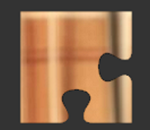 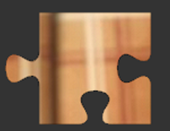 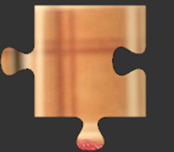 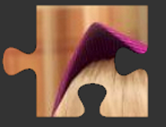 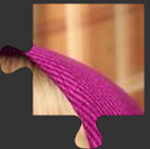 -40
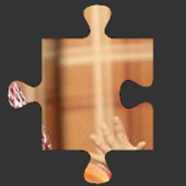 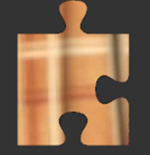 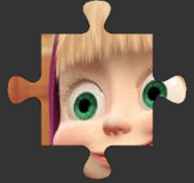 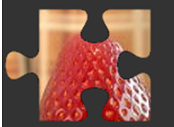 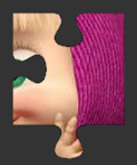 0,4
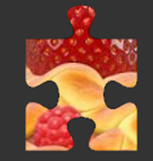 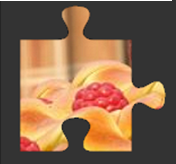 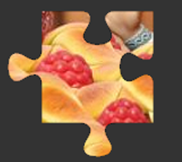 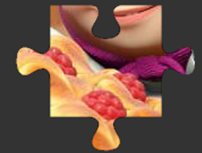 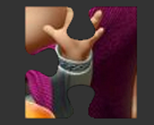 0,04
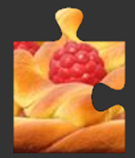 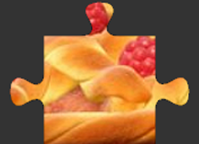 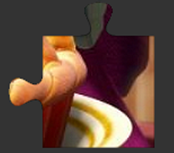 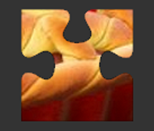 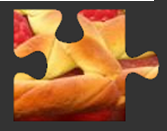 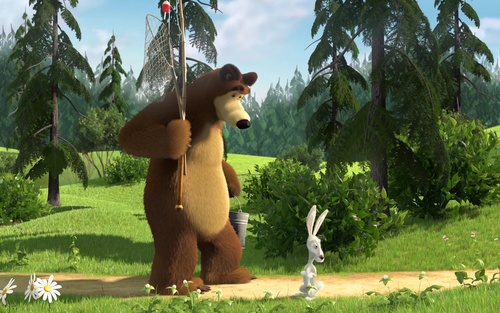 МОЛОДЦЫ!
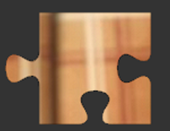 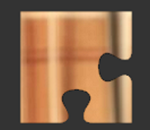 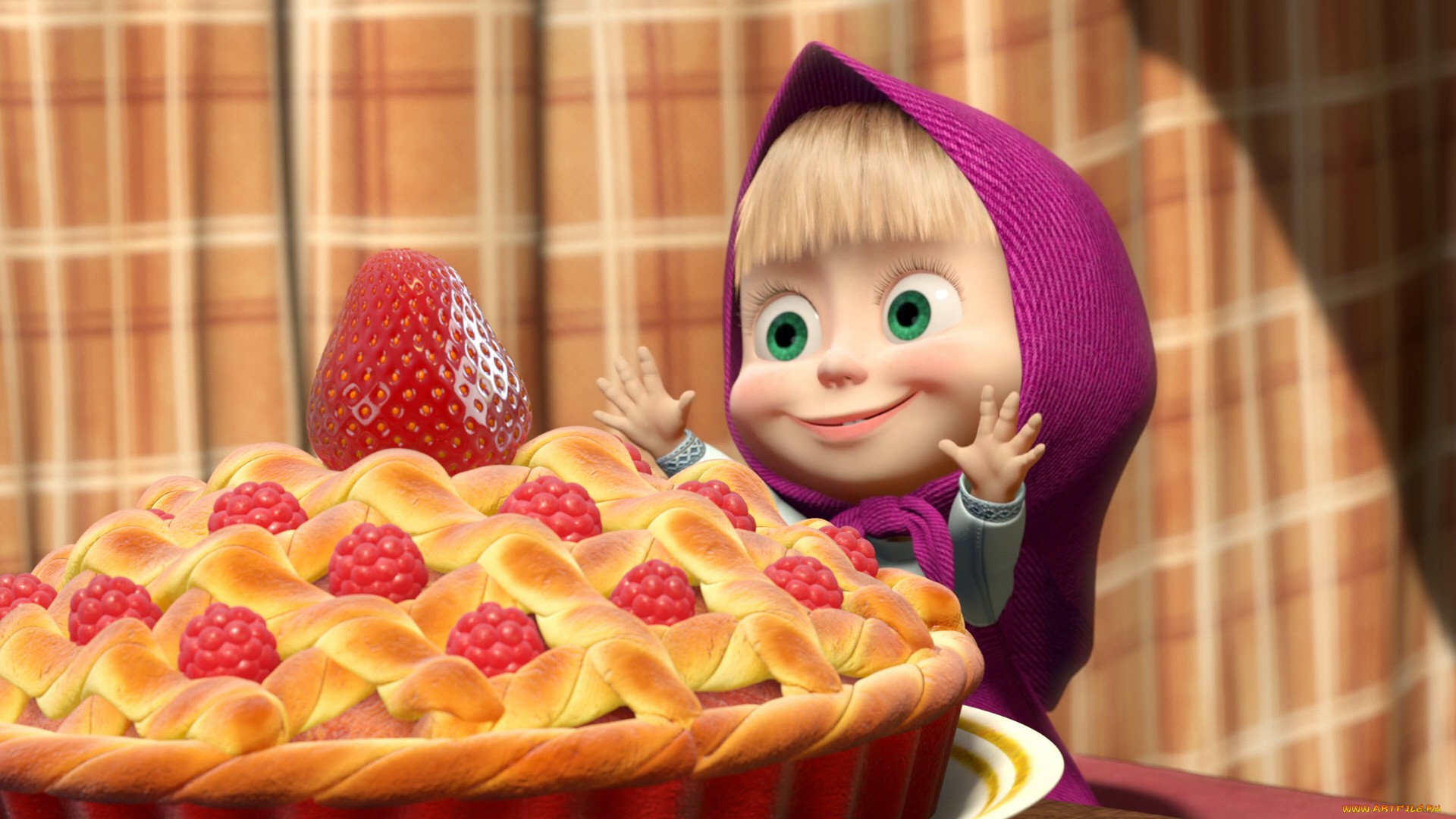 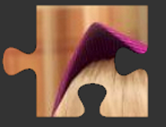 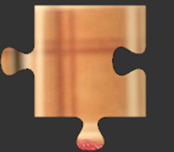 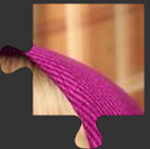 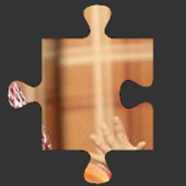 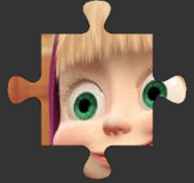 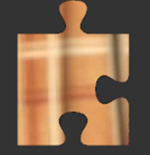 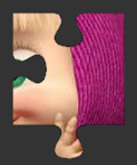 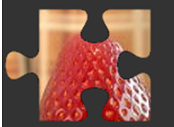 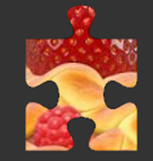 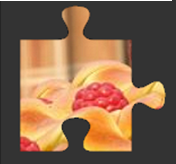 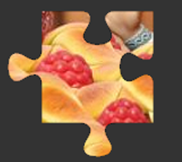 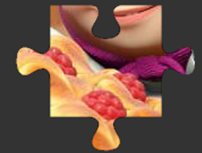 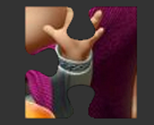 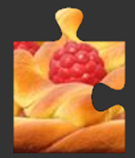 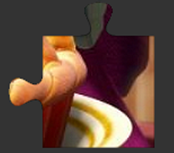 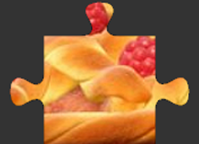 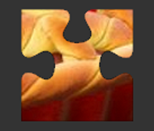 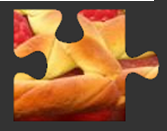 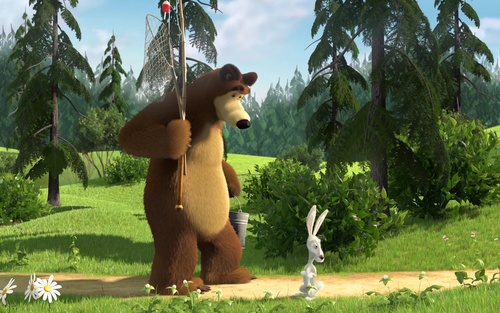 Список источников:
Мерзляк А.Г., Полонский В.Б., Якир М.С. Математика: учебник для 6 класса, 2014.
Буцко Е.В., Мерзляк А.Г., Полонский В.Б., Якир М.С. Методическое пособие, 2014.
Мерзляк А.Г., Полонский В.Б., Якир М.С., Рабинович Е.М. Дидактические материалы, 2014.
http://kartinki-risunki.ru/
http://images.yandex.ru/
http://yandex.ru/images/?redircnt=1416308565.1